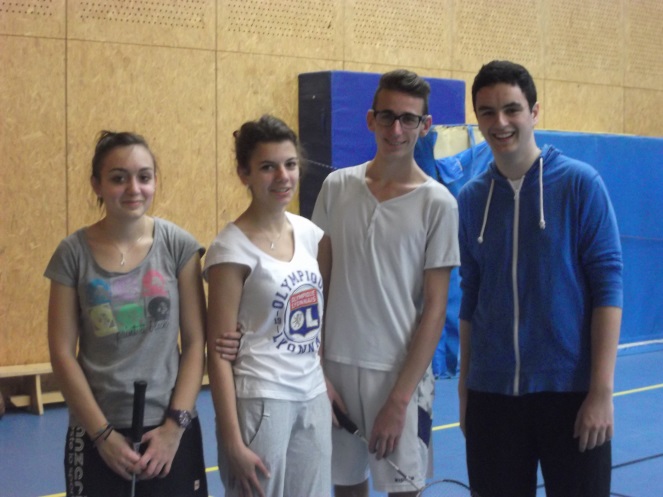 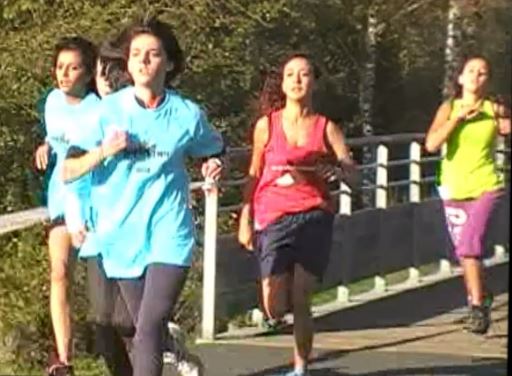 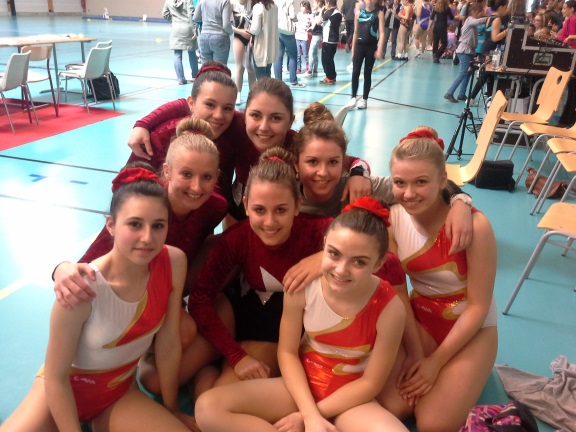 Vendredi 6 juin
De 13h00 à 14h00
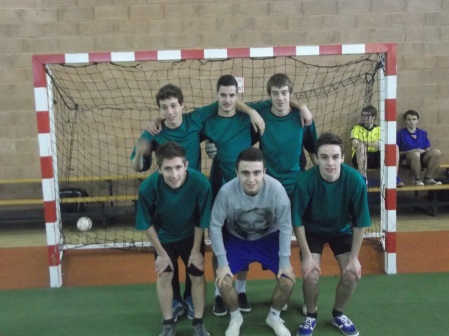 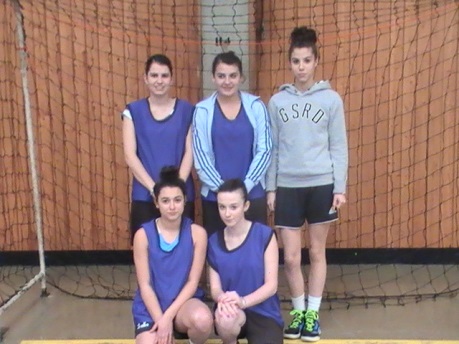 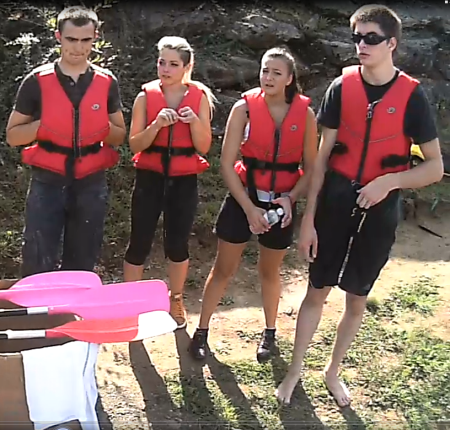 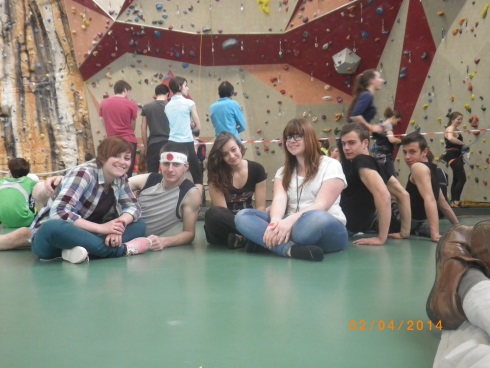 Evolution des licenciés UNSS au lycée George Sand :
Indicateurs par rapports aux licenciés de l’as :
Compétitions
Animations
Points positifs
5 sports qualifiés au niveau académique.
10 sorties en loisir sportif (1VTT et 4 canoë ou kayak, 5 en escalade).
La très bonne fréquentation de notre rubrique « Sportez-vous bien » sur le blog avec plus de 70 articles et parfois plus de 200 visites pour certains articles !
Le succès de certaines de nos vidéos avec parfois plus de 6000 « visionnages»…
La mixité dans les différentes activités pratiquées entre les lycéens et lycéennes des sections générales et professionnelles.
Une participation en hausse pour les élèves du lycée général. 
Une plus grande participation notamment féminine au tournoi de badminton du lycée.
Points Négatifs :
La baisse dans l’investissement d’une section qui traditionnellement était très présente à l’AS : La section BPCB
La moindre participation des filières pro aux activités de l’AS
Les équipes 
de l’AS
Les animations
La soirée du Badminton
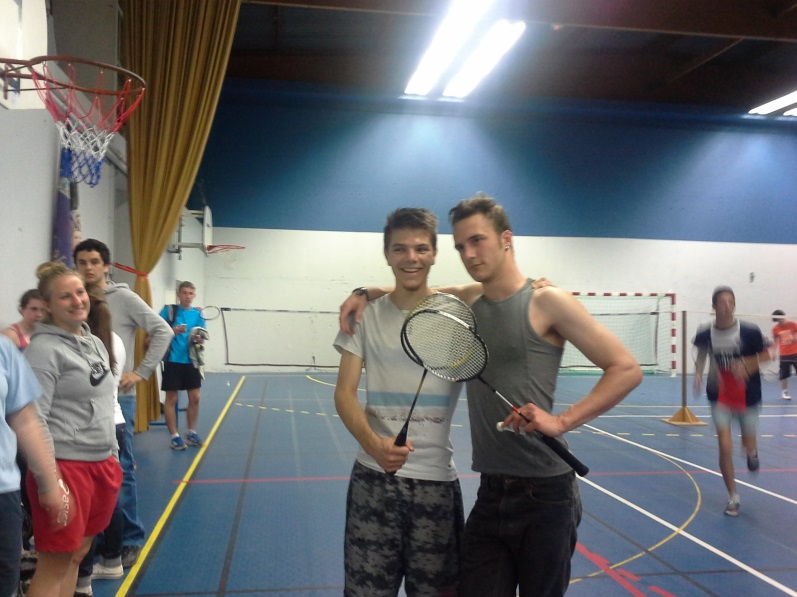 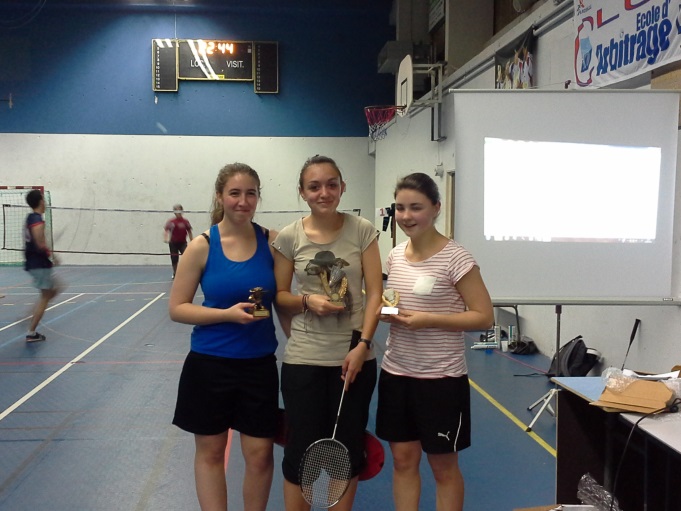 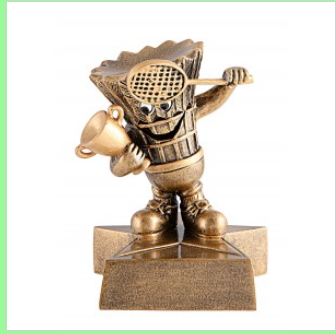 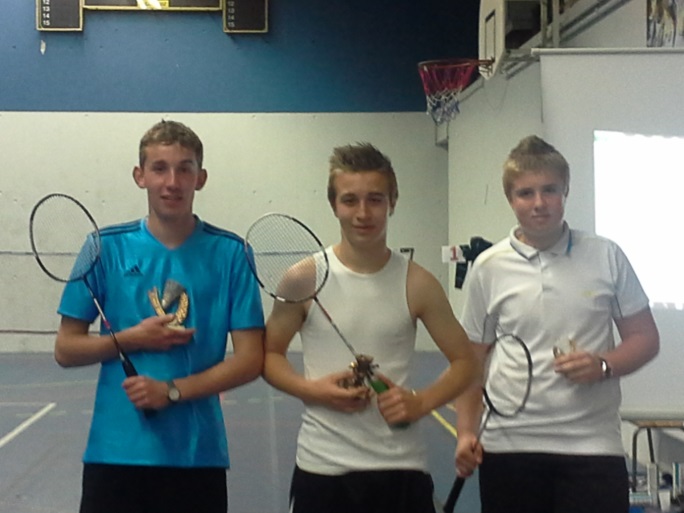 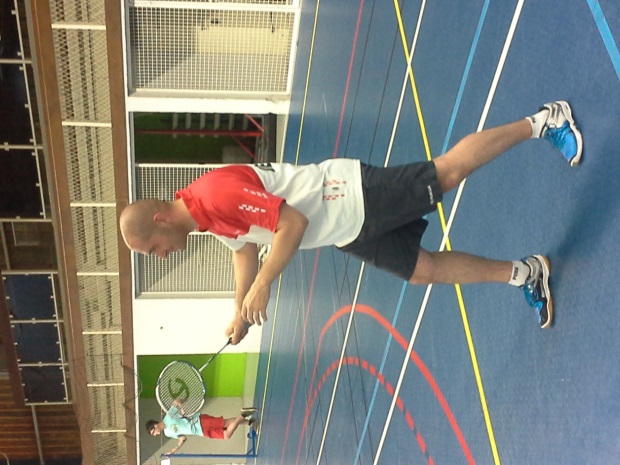 Kayak
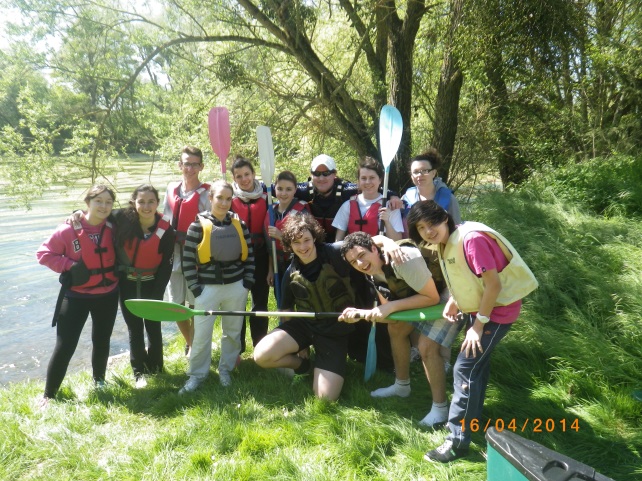 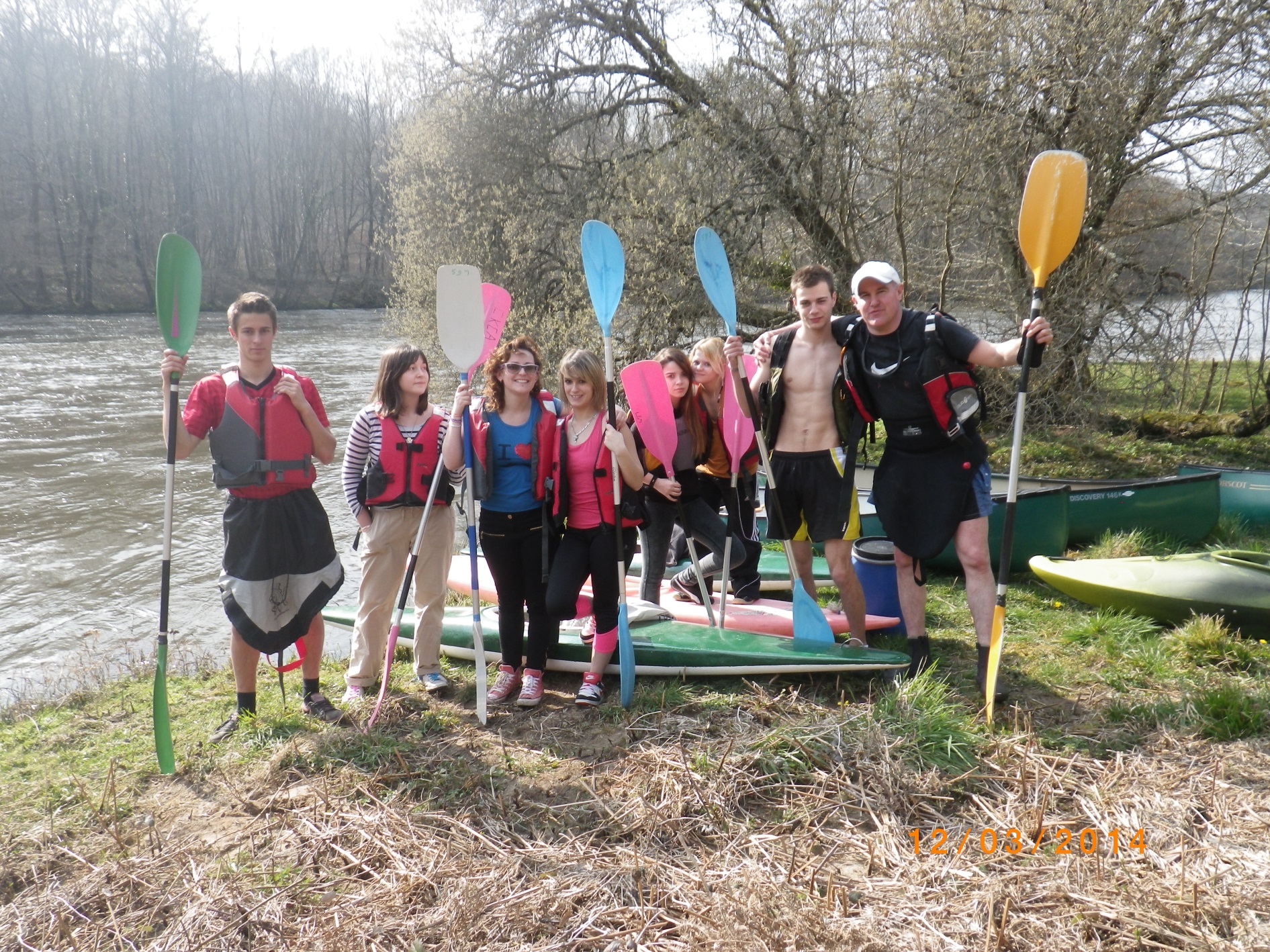 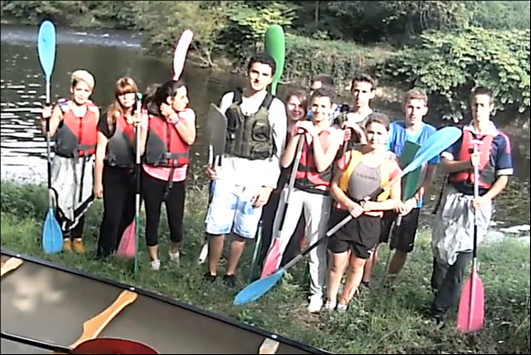 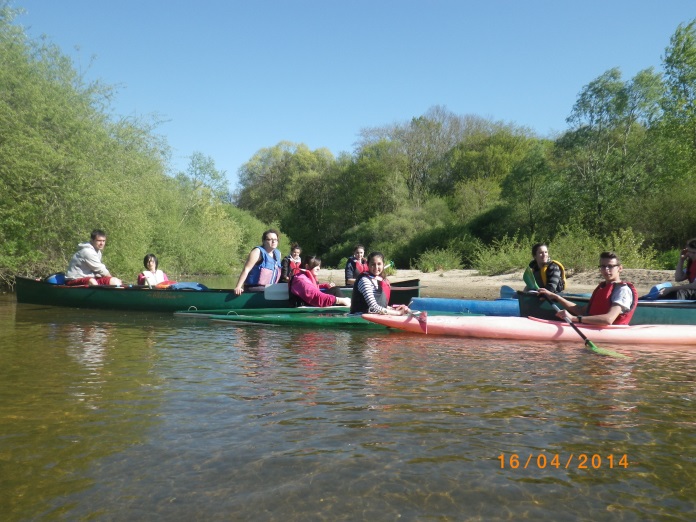 Les équipes départementales
Futsal garçons
Badminton
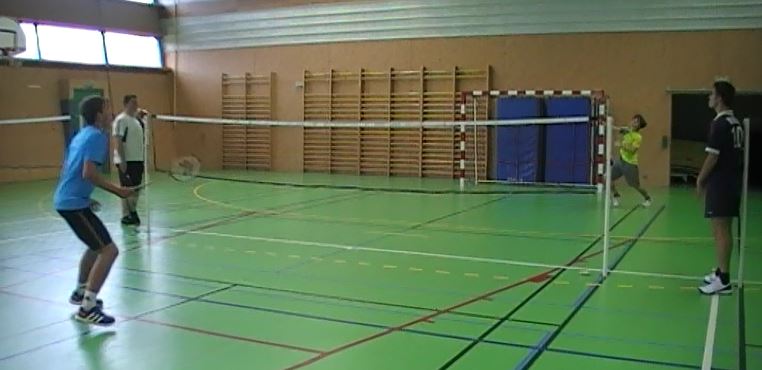 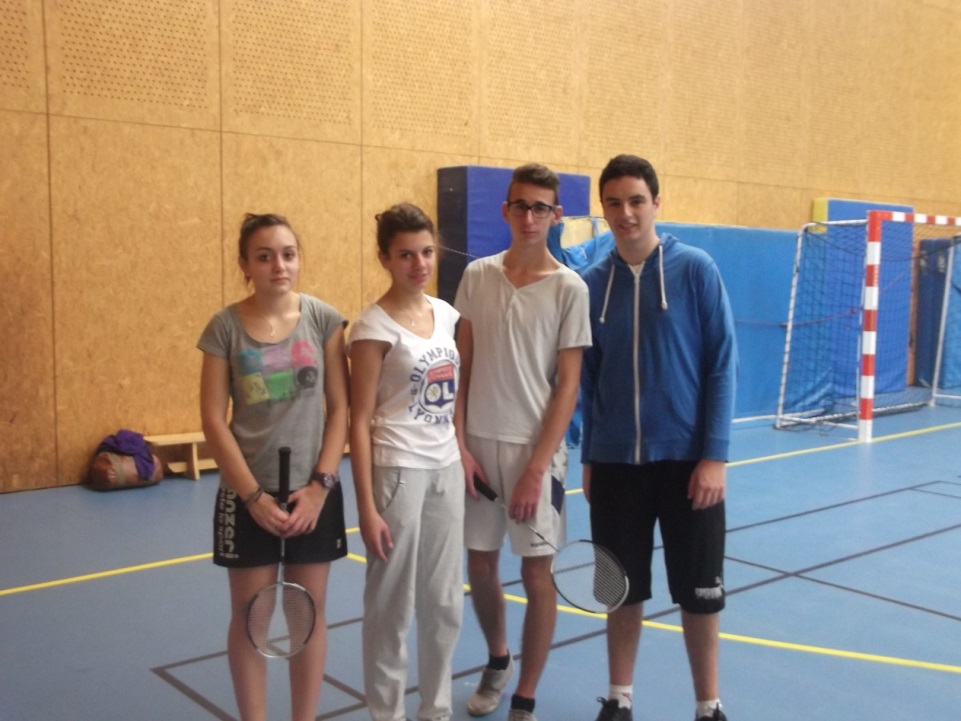 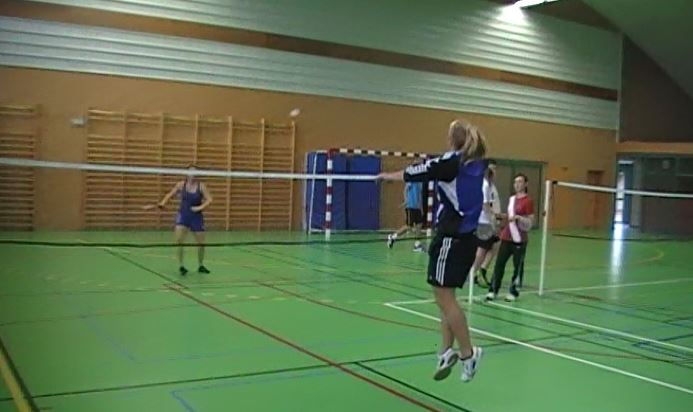 Hand Ball Garçons
Valentin Pinault
Augonnet Quentin
Journaud François
Allorent Baptiste
Almandet Thomas
Merot Franklin
Lorand Romuald
Plein air
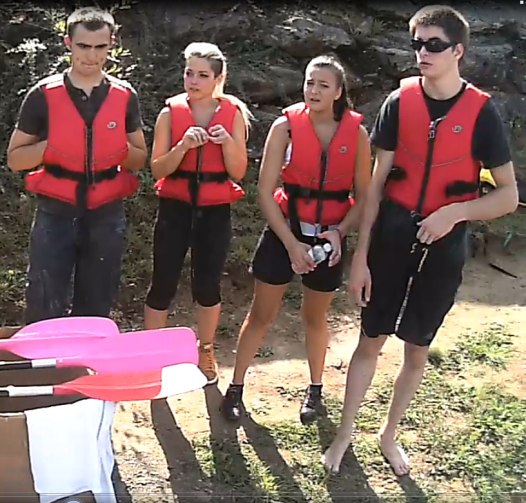 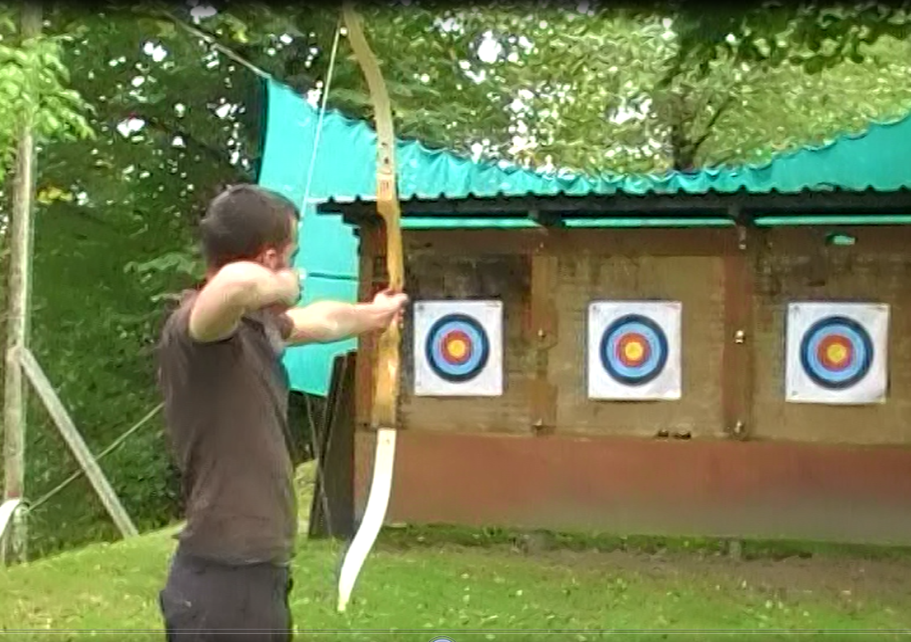 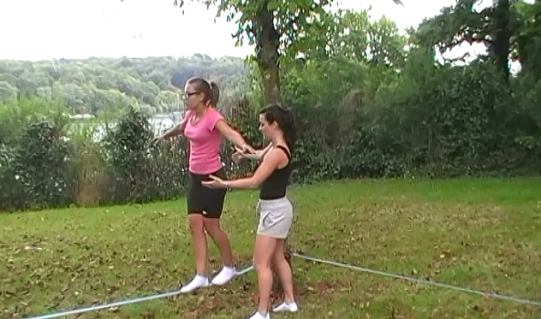 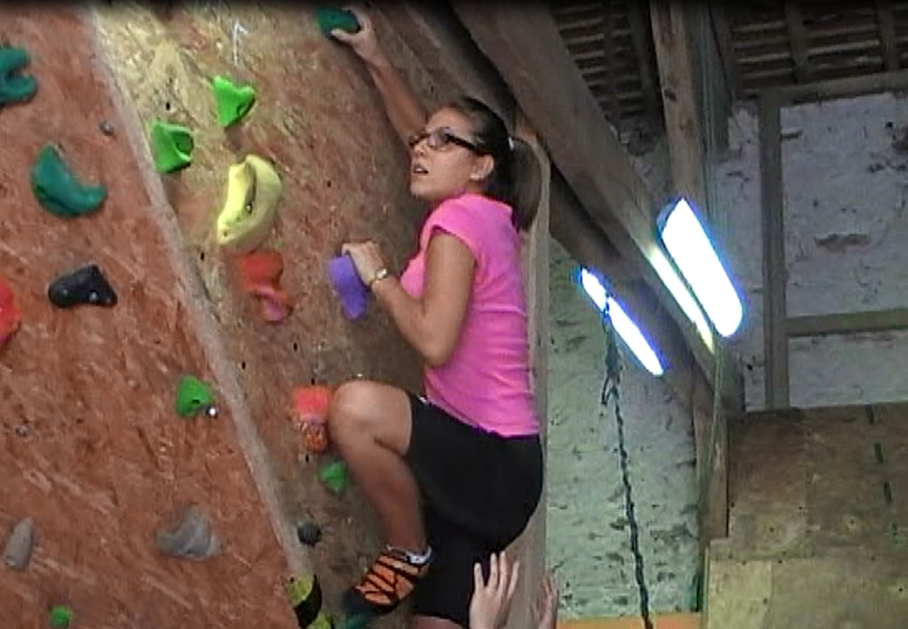 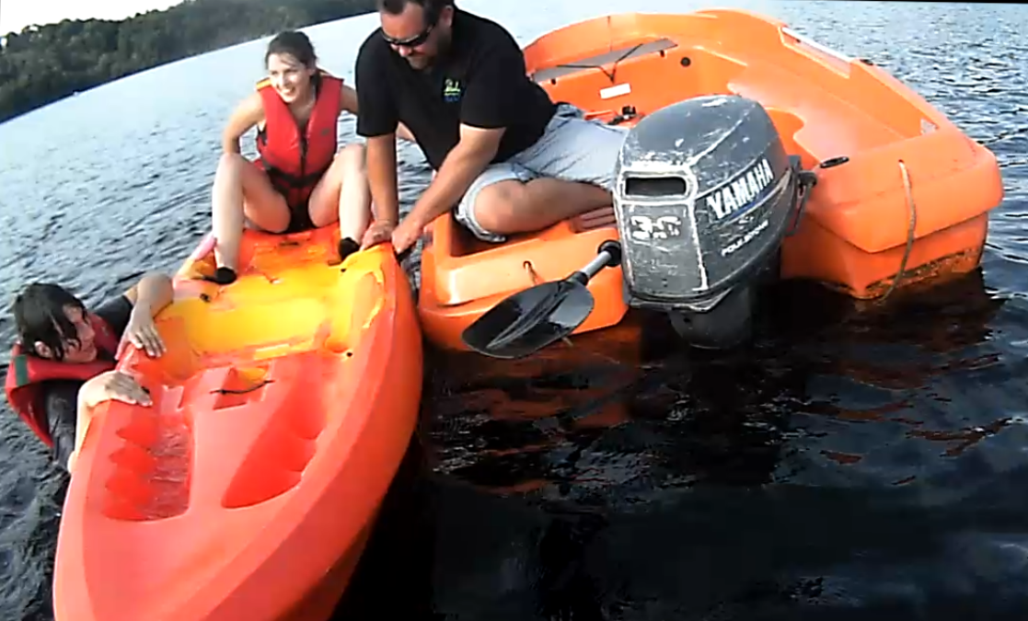 Le cross
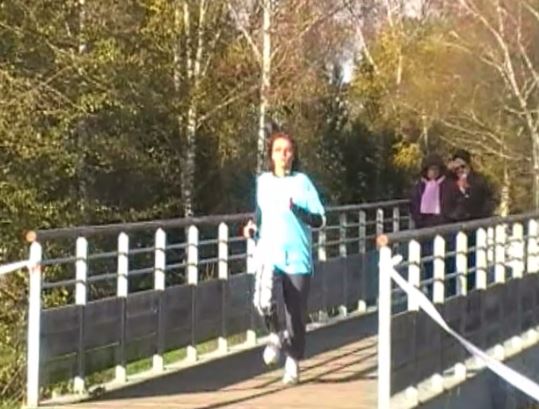 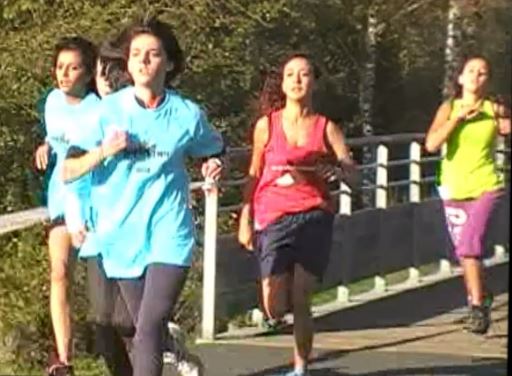 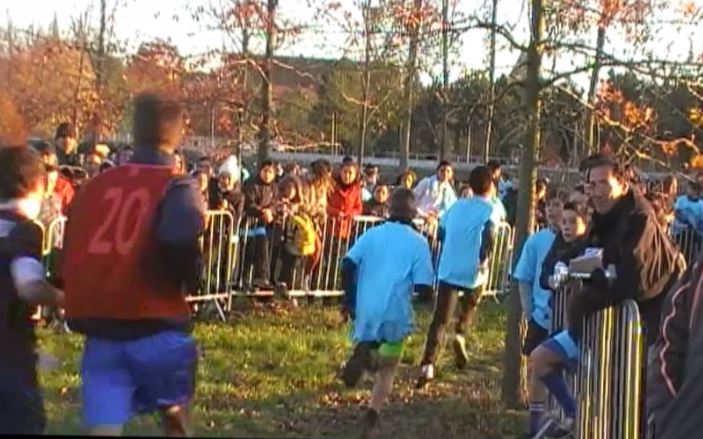 Basket
Chevassus Agathe
Barret Camille
Deschâtre Manon
Biais Cosette
Saint Just Pauline
Lory Mélanie
Navarro Aurore
Les équipes académiques
Futsal fillesEquipe Championne départementale et 5ème académique
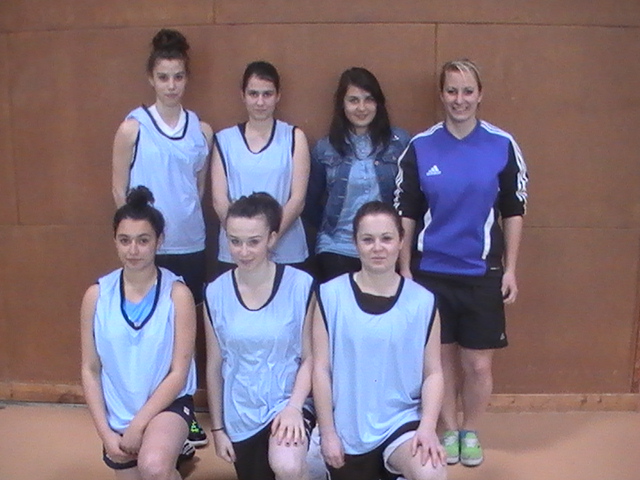 Foot Garçons
Equipe Championne départementale et 6ème académique
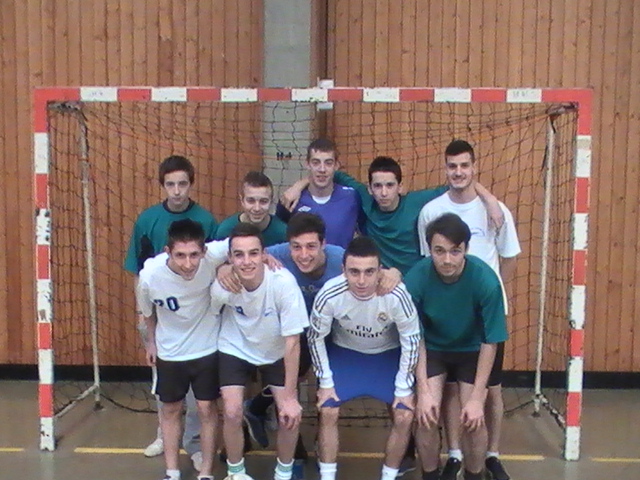 Escalade
Equipe Vice championne départementale et 9ème académique
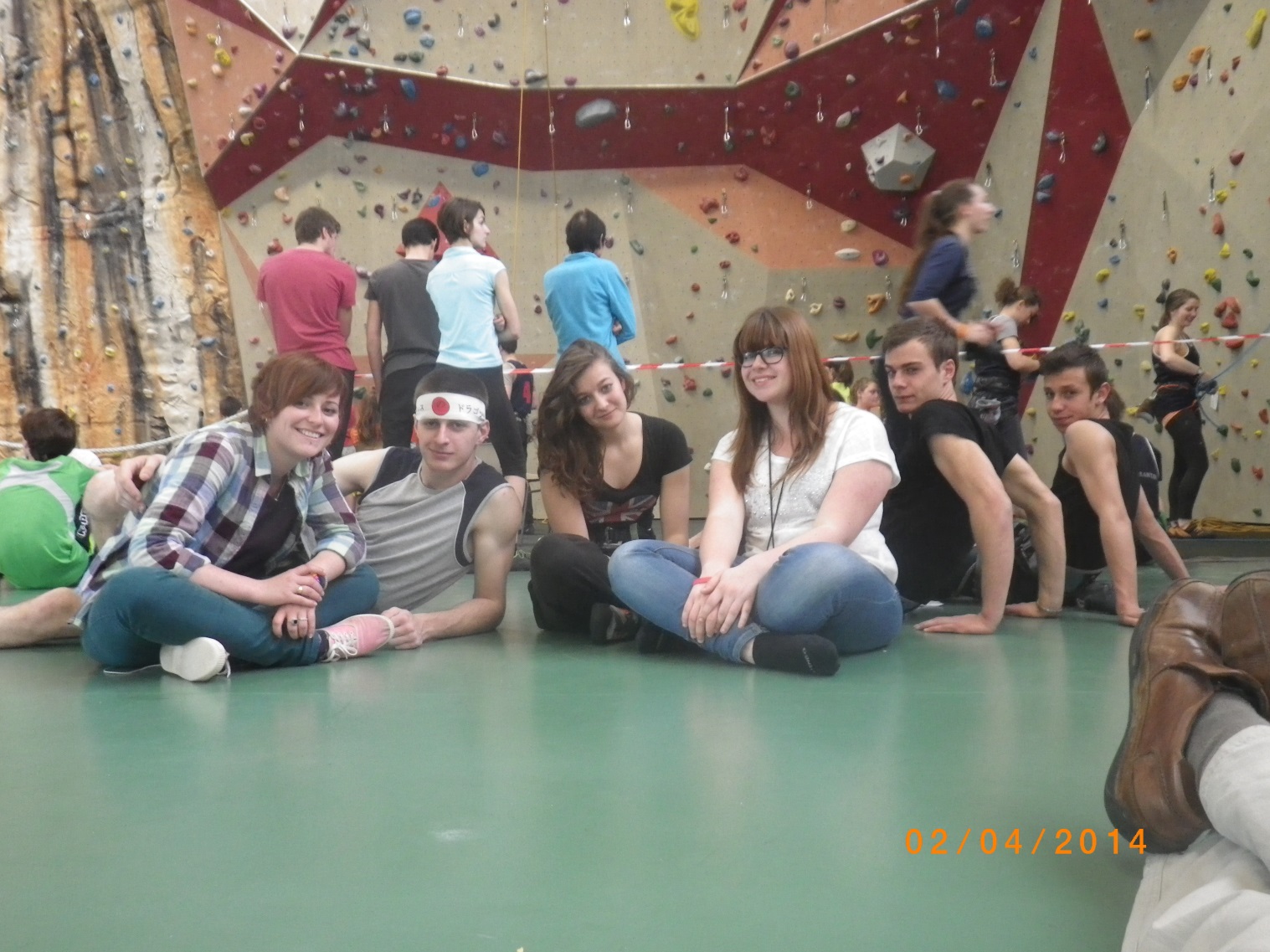 RugbyEquipe Championne départementale et 5ème académique
Bonnet Gaétan		- Journaud François
Poiraud Vincent		- Augonnet Antoine
Gardel Gabriel		- Pinault Valentin
Jouanne Melvin		- Gerbault Dylan
Lenfant Corentin	        - Bonnet Quentin
Thonat Théo		        - Pignot Armand
Augonnet Quentin
Les équipes aux championnats de France
L’aérobicChampionnes départementales, championnes academiques et…
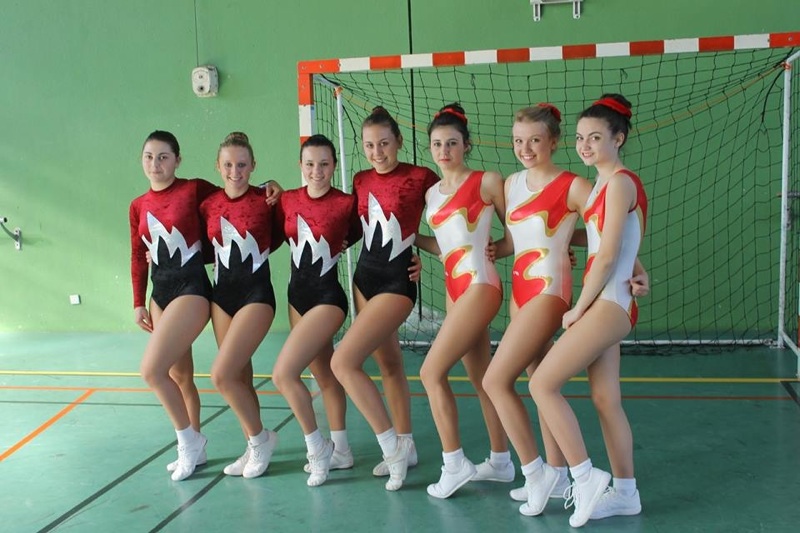 Vices championnes de France
8ème des championnats de France
Les récompenses de l’AS
La meilleure participation
Fille et Garçon
Le meilleur sportif polyvalent
Fille et Garçon
Axelle Huet
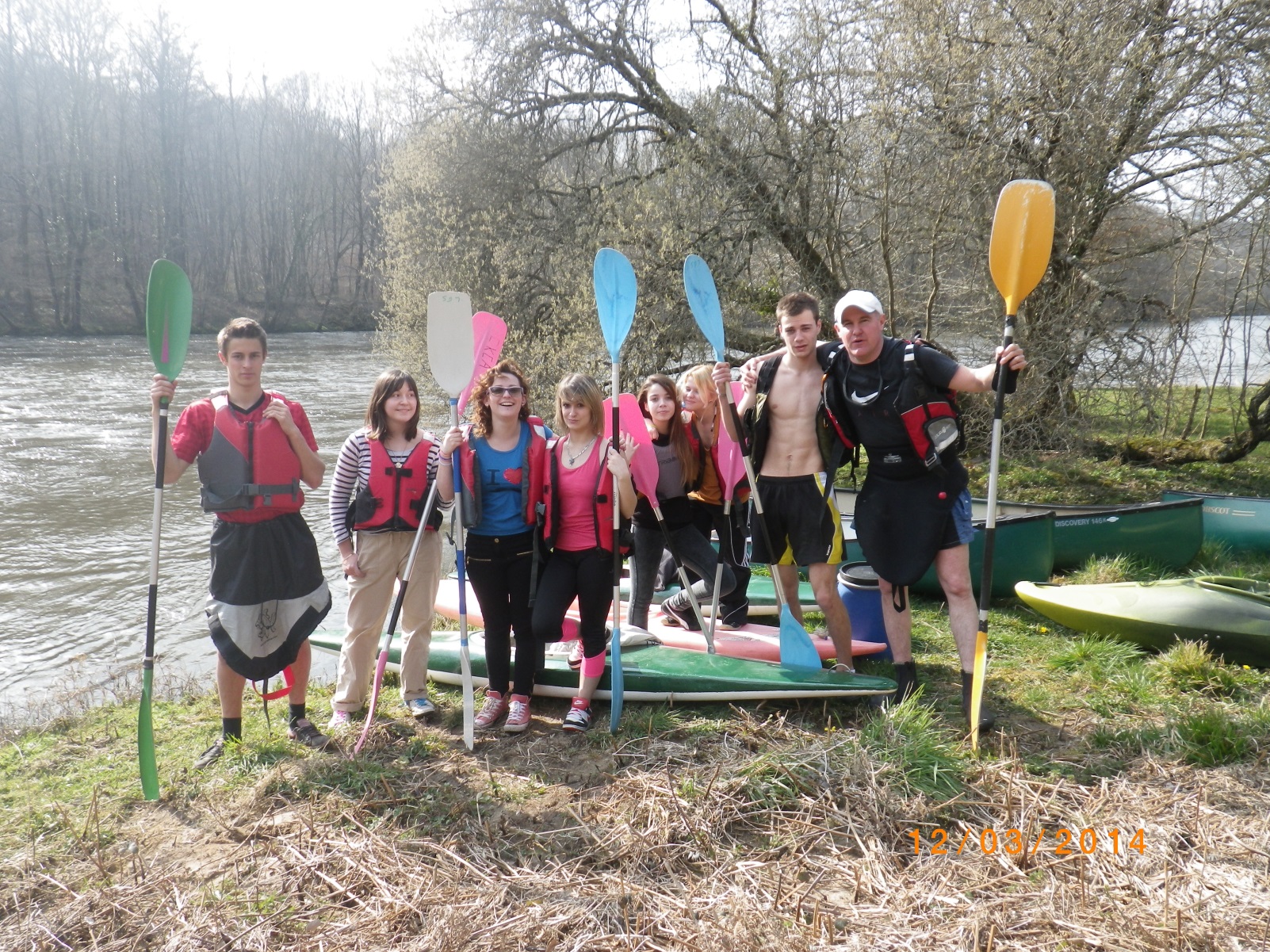 Activités pratiquées à l’AS :
Renforcement musculaire, canoë-kayak, escalade.
Damien Mercier
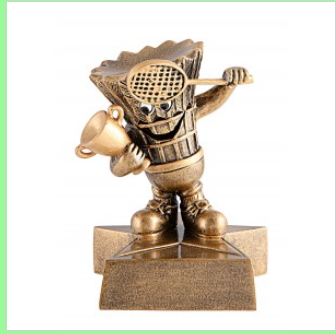 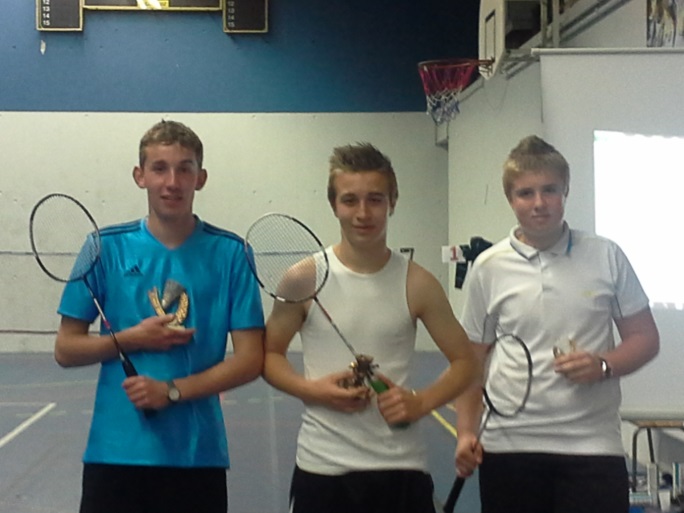 Activités pratiquées à l’AS :
           Badminton,foot à 7, futsal,canoë-kayak
Amélie Pagnard
Activités pratiquées à l’AS :
           Badminton,plein-air, escalade, canoë-kayak
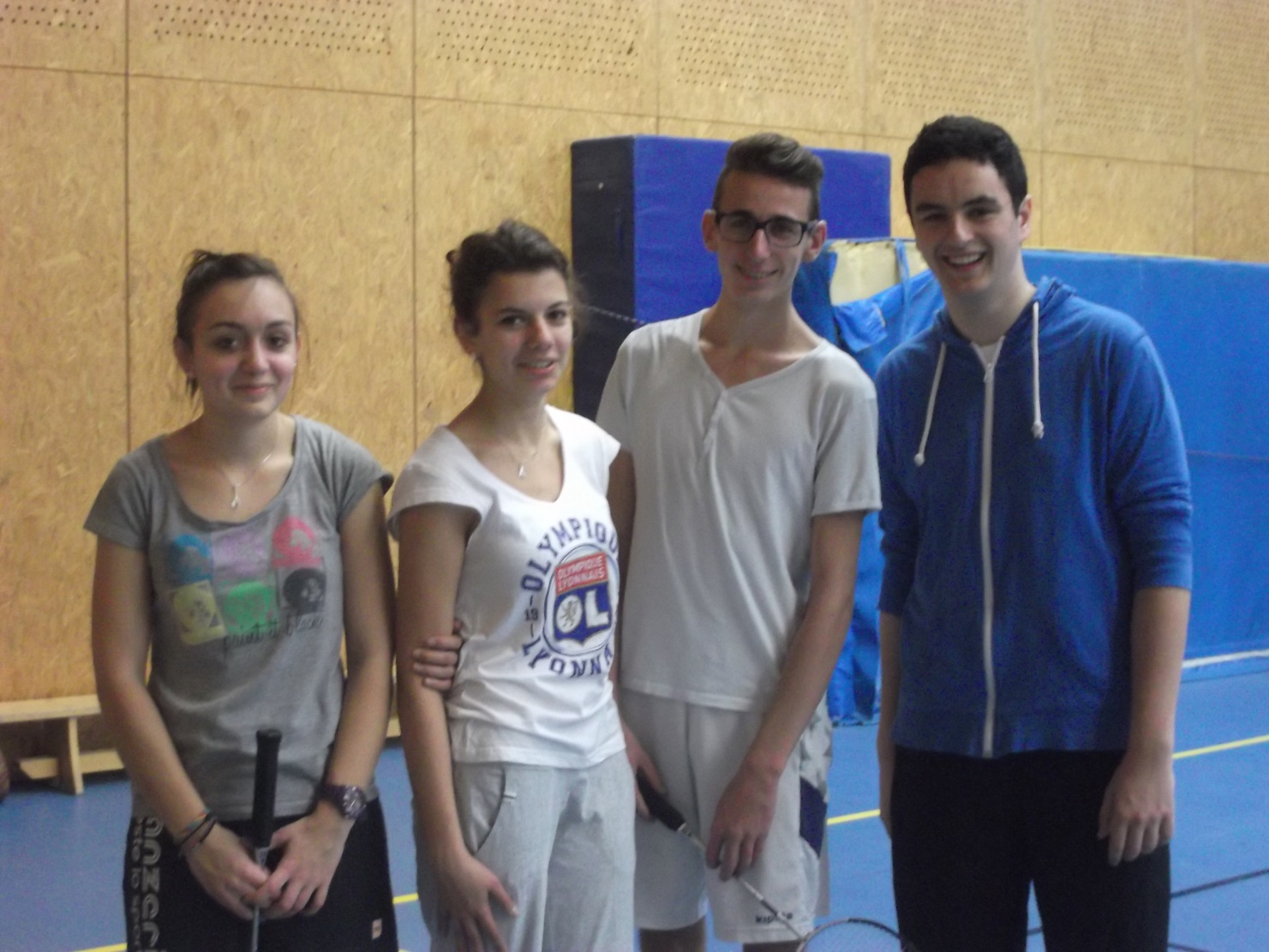 Nicolas MassauxBadminton/Foot à 7/Canoë-Kayak/Plein-air/Escalade/futsal
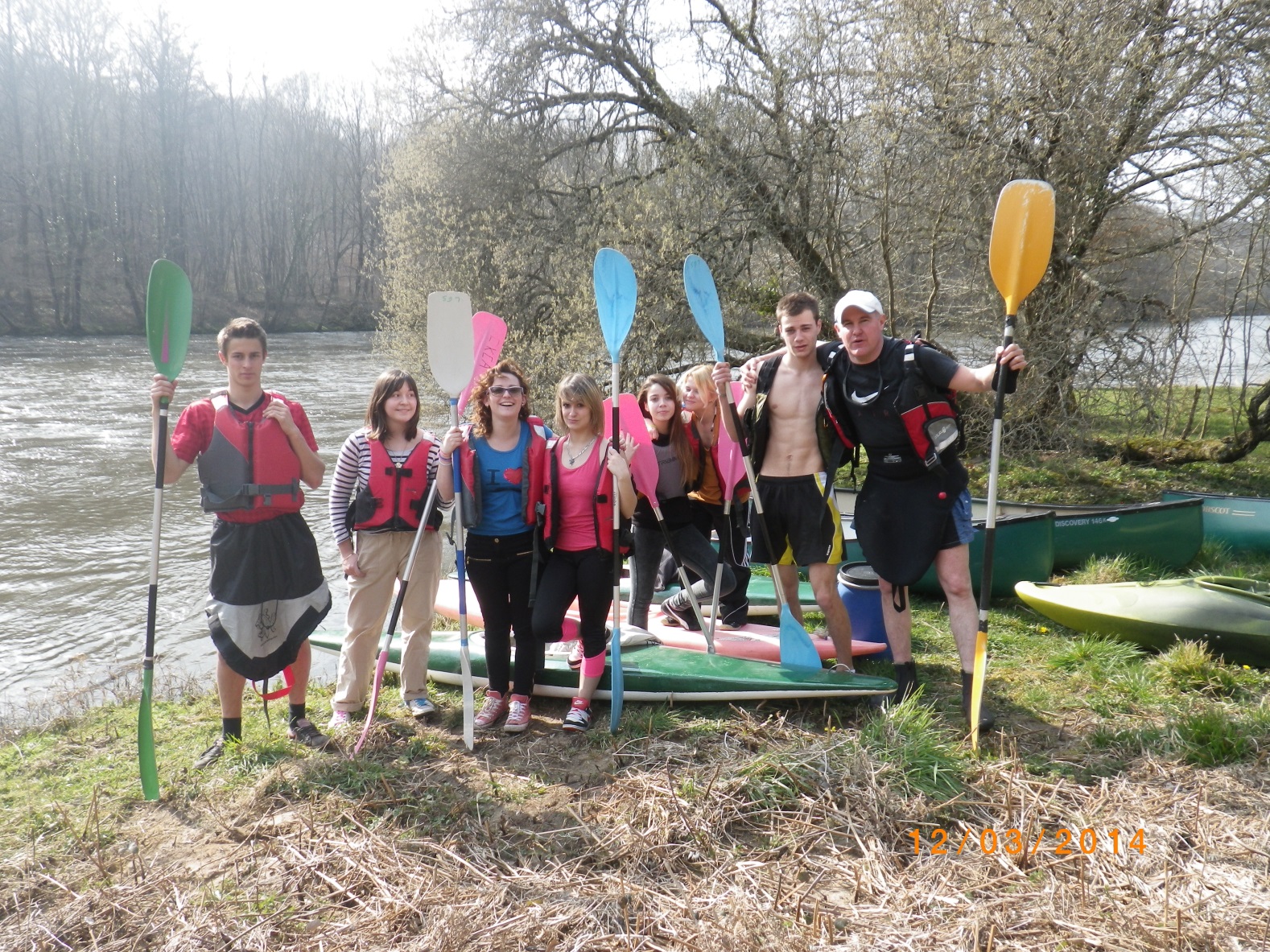 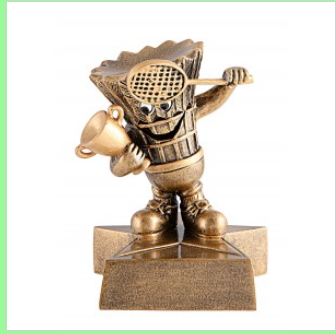 Les remerciements
Pour le fonctionnement de cette année, nous voulions remercier : 

Notre président M.Okala pour son soutien et ses encouragements, ainsi que les mises à disposition du Jumpy pour les  3 animations kayak, les 3 sorties escalade et la sortie de fin d’année.
La Mairie de La Châtre pour la mise à disposition des installations municipales (gymnase Garnier et Fouchet) et son soutien financier.
M.Touchet et La PEEP pour son soutien financier à l’occasion des championnats de France UNSS d’aérobic.
M.Julien Allaurent pour sa gestion et son coaching de l’équipe de rugby.
M. Colombo qui a animé toute l’année une séance de renforcement musculaire hebdomadaire et à coaché notre équipe de hand-ball ! 
M. Pedart et M. Sabatier pour leur participation à l’encadrement des canoë-kayak.
Mme Dimeglio pour le suivi  et la préparation de nos deux formidables équipes d’aérobic.
M. Vaslin président de la CDC.
Mme Lécrivain pour l’administration du blog qui s’avère un outil de
      communication formidablement pratique et très efficace pour notre AS.
Le personnel de restauration pour la fourniture des nombreux pique-niques distribués lors des nombreuses sorties de l’année.
Les assistants d’éducation et Mme Labarre pour leur aide précieuse dans la gestion des élèves internes.
Sophie Labesse pour ses articles sur l’aérobic dans notre rubrique du blog :   
     « Sportez-vous bien ! ».
Et tous les élèves pour leur implication et leur excellent comportement sur les journées de compétition et d ’animations organisées cette année !
Enfin une mention spéciale à celle que nous allons tous regretter :
Elle a apporté sa jeunesse, son dynamisme, son enthousiasme, sa conscience professionnelle à l’association sportive du lycée… et cela sans jamais compter ses heures, son temps et sa peine !

                                          J’ai nommé Madame Marion Pigal
Merci pour votre présence et bonne fin d’année à tous !